資料4-6
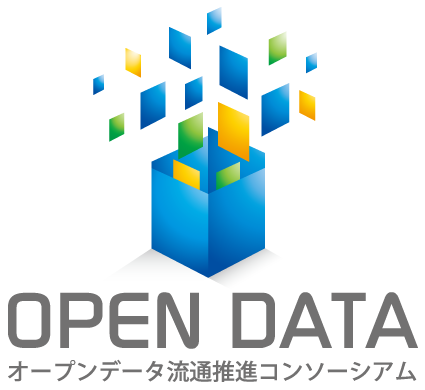 第四回 技術委員会資料
オープンデータ流通推進コンソーシアム技術委員会検討報告（案）
2013.06.03オープンデータ流通推進コンソーシアム 事務局
平成24年度成果概要
Call for Commentを求められる技術文書ができあがった。
オープンデータ化のためのデータ作成に関する技術ガイド
オープンデータ化のためのCSV形式データ規格
情報流通連携基盤システム外部仕様書(平成24年度版)
上記のうち1.と2.については、「電子行政オープンデータ実務者会議」にインプットした。
インプットした文書をもとにしたガイドラインが、現在「数値（表）、文章、地理空間情報のデータ作成に当たっての留意事項（ガイドライン別添）」として公開され、パブリックコメント募集中である。
2
目次
検討の基本方針							  4
技術調査							 	  6
データ規格								  8
API規格								14
国際的動向								17
技術ガイド・規格案							28
オープンデータ化のためのデータ作成に関する技術ガイド			30
オープンデータ化のためのCSV形式データ規格				36
情報流通連携基盤システム外部仕様書(平成24年度版)			38
次年度の課題							47
3
1. 検討の基本方針
4
オープンデータ技術検討に関する基本方針
適用範囲
公共機関（政府・自治体）のデータだけでなく、民間事業主体におけるオープンデータにも適用可能
静的／集約データだけでなく、リアルタイムデータにも適用可能
数値パラメータデータや小型ファイルデータから、巨大なビッグデータまで、多様な規模のデータに適用可能
文書のようなデータにも適用可能

目標
機械処理への適合性
情報の精度・正確性の向上、曖昧性除去の実現
高い処理性能・通信性能の実現
利用者の利便性向上
機械可読性の達成
プログラムが容易に書けることの実現
提供者の利便性向上
データを出すことが容易に
5
2.技術調査
6
技術的調査の概要
目的
オープンデータへの適用が考えられる規格等を洗い出し、それらの適用指針や課題を抽出する。
調査の対象
データ規格（ファイル形式規格）
API規格
国際的な動向
7
i) データ規格
8
データ規格の例（静的・集約データ）
9
（参考） Five Star Open Data
Tim Berners-Lee氏がオープンデータに向けたデータ公開の段階を示したもの
http://5stardata.info
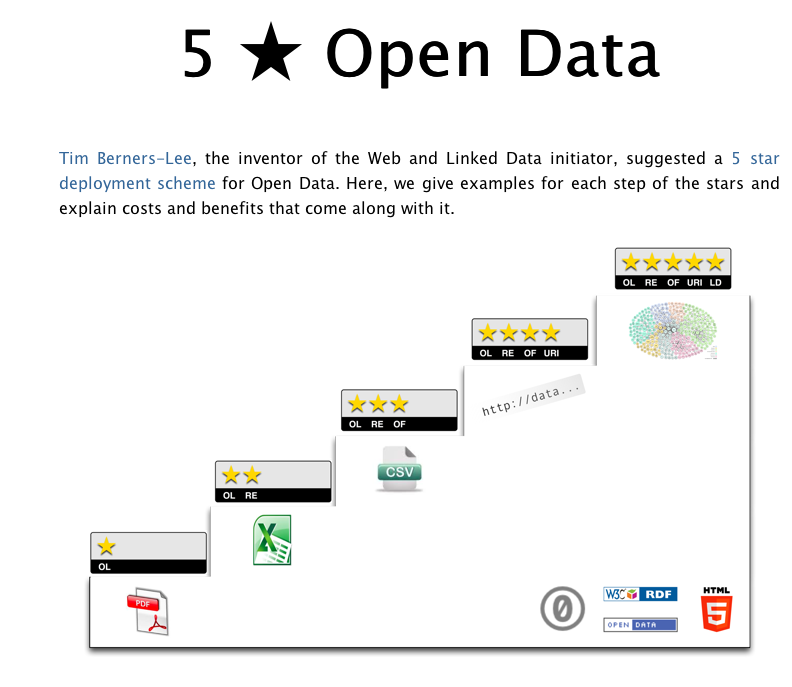 10
データ規格の例（リアルタイムデータ）
11
データ規格に関する適用指針
以下のような観点から、最適なデータ規格を利用すべき。
データの種類・性質・サイズ・利用目的・利用環境
これらのターゲットから理想レベルのデータ規格と許容レベルのデータ規格を選択できる。
プログラミングのしやすさ
データ処理の性能やデータ規格の複雑さ、データを扱うためのツールが普及しているかに依存する。
データ作成のしやすさ
人間がデータを編集するためのツールが普及しているか。（例: 文章や表形式のデータ編集ツールは広く普及している）
複数のデータ間の相互運用性
世界的な動向との一貫性・相互運用性があるか。
例: NIEM、ISAなど、政府／公共データのオープン化の枠組みでのデータ規格の動向
データ規格の知的財産権
データ規格に付与されている特許・ライセンス条項はあるか。
画像を出力するツールが、データのヘッダ部分に著作権を明記させていたため、論文から画像を除かなければ公開できなかった、という事例もある。
12
データ規格を適用する際の留意事項
上位層で整備すべき規定
ボキャブラリ、コード（共通の使われる意味情報のコード化）
RDFでのボキャブラリ
RDF以外のデータ規格の場合でも、ボキャブラリに相当する規定は必要とされる。
ID・識別子（データから参照される個体（Entity/Object）の識別）
RDFの場合、URI形式というIDの文法は定められているが、オープンデータを作成する時に、具体的なIDに関しては、そのデータホルダが定める必要がある。
RDF以外のデータの場合は（例えばCSV）、IDやコードに関する規約はない。
データカタログ
データ自体の識別
データのメタデータ（データの由来・説明など）の記述方法
13
ii) API規格
14
API規格
15
API規格に対する適用指針
以下のような観点から、適切なAPIを選択すべき。
API規格の特質、想定されるデータのターゲット
FTP / HTTP GETは、ファイル単位のデータ取得を対象としている。
CGI / REST / SOAP / SPARQLは、データを直接取得することをターゲットとしている。
SPARQLは、RDFモデルに基づくデータがターゲットである。
利用した際にネックとなる知財上の問題の有無
APIのライセンス条項・制限条項など。
API規格の普及状況、ツール等の整備状況
今回例示したFTP、HTTP GET、REST、SOAP、SPARQLについては、ツールが普及している。
API規格の世界的動向との一貫性、相互運用性
今日では、RESTベースのAPIが広く使われている。
復興・復興支援制度データベース（経済産業省）
Socrata Open Data API (SODA) 
cosm (旧pachube)
Twitter API
データ規格と同様、更に上位層で整備すべき規定がある。
例: ボキャブラリ・意味コード・IDなど
16
iii) 国際的動向
17
国際的動向
調査対象: 公共データ（Public Sector Information : PSI）の扱いに関する事例
Engage, Getting on with Government 2.0, Report of the Government 2.0 Taskforce 
Government Data and the Invisible Hand
ベストプラクティス／ガイドラインの事例
オープンデータフォーマット仕様を提案している団体
メタデータ記述
データポータルの事例
18
1. 	Engage, Getting on with Government 2.0, Report of the Government 2.0 Taskforce (*2)
オーストラリア政府に2009年末に提出された委員会レポート。主な論点は以下の通り。
ライセンスの重要性
ライセンスも機械可読な標準として扱うことが重要である。
メタデータの重要性
検索発見できないデータは､存在しないに等しい。(If it can’t be spidered or indexed, it doesn’t exist.)
オーストラリアでは、政府情報の検索に使うシソーラスに使う目的でAGLS（ Australian Government Locator Service ）メタデータを規定している。これは、Dublin Coreを拡張したボキャブラリ規格である。
(*2) http://www.finance.gov.au/publications/gov20taskforcereport/doc/government20taskforcereport.pdf
19
2. Government Data and the Invisible Hand (*3)
Yale Journal of Law and Technology (vol. 160,2009) に掲載された論文。論点は以下の通り。
Obama大統領のもとで、政府が Internet を利用したアカウンタビリティのある政府をめざすとしても、政府がデータをきれいにみせるように自らウェブを運営するのではなく、再利用できるデータを公開すること、そしてそれを可能にする技術インフラに主眼をおくべき。
変化の速いウェブ技術においつくのを目的とはせず、簡単に使える信頼性の高い政府のもつデータを容易にだれもがアクセスできるインフラ整備することが重要である。
個々のエンドユーザの必要とするような表示、対話機能をもつウェブは政府ではなく民間が自発的につくるのがベストである。
(*3) http://papers.ssrn.com/sol3/papers.cfm?abstract_id=1138083
20
3. ベストプラクティス／ガイドラインの事例
アメリカでの事例
Requirements and Best Practices Checklist(*4)
具体的な Web 公開についてのベストプラクティスをまとめたチェックリスト。
Draft Concept of Operation(*5)
data.govの運用に対する方針をまとめた文書。
オーストラリアの事例
Enhancing the discoverability and accessibility of  government information(*6)
Accessibility を向上することと、政府全体で共通のメタデータをつかうなど、検索を容易にするなどに関する提言。
Early leadership in semantic web(*7)
政府機関のウェブやデータセットに“sematic tag” をつけるためのガイドライン。
Whole of government information publication scheme(*8)
政府によるPSI公開にあたってのベストプラクティスの方針の議論。
集約した検索サイトの必要性を言及している。これが元となりhttp://www.data.gov.au/ が誕生したと考えられる。
ニュージーランドの事例
Government ICT Direction and Priorities(*9)
政府関連の PSI データについての情報をあつめるときに誰もが参照するページ。W3CのOpen Data five-star Modelが解説されており、PSIはレベル3以上（non-proprietaryで、マシン可読、ウェブ経由でアクセスできて、NZGOAL に応じてラインセンスされていること）であるべきと規定している。
実際のPSI データ公開サイトの運用の際のチェックリスト(*10)も掲載されている。
(*7) http://gov2.net.au/projects/project-5/
(*8) http://gov2.net.au/projects/project-7/
(*9) http://ict.govt.nz/
(*10) http://ict.govt.nz/programme/opening-government-data-and-information/toolkit-agencies
(*4) http://www.howto.gov/web-content/requirements-and-best-practices/checklists/long
(*5) http://www.ideascale.com/userimages/sub-1/736312/ConOpsFinal.doc
(*6) http://gov2.net.au/projects/project-1/
21
3. ベストプラクティス／ガイドラインの事例
イギリスでの事例
Public sector information Directive and Regulations(*11)
イギリスがPSI をオープンデータとして公開する政策や、ベストプラクティスをまとめたサイト。
以下のようなレポートが掲載されている。
United Kingdom Report on the Re-Use of Public Sector Information   2010
Guide to the Regulations and Best Practice
United Kingdom Report on the Re-Use of Public Sector Information    2009 
United Kingdom Report on the Re-Use of Public Sector Information    2008     UK implementation of the EU Directive on the Re-use of Public    Sector Information - the first two years 
オープンテータ政策が主流になる前に、特定の政府機関などに独占的にデータを利用、販売させる契約がなされた事例も紹介されている。
IATIの事例
IATI: International Aid Transparency Initiative(*12)
国外から経済支援をうけるような支援開発途上国が、その必要性を自ら評価し、実際に手に入りそうな経済支援を探すのを助け、さらに支援をする側の国の市民が、税金が有効に使われているかを助けるためのNPOである。
その活動の中で、世界中の経済支援の資金の流れ（目的、実際の使い道など）を比較できるように、共通のオープン データフォーマット形式を提案し、利用を促している。
世界中の団体が標準形式で公開したデータは、IATI レジストリへリンクを登録することで公開、周知、共有ができる。
IATI レジストリはデータそのものもホストするが、リンクを収集することも主要な目的である。
データ提供者への「入力補助、データの検証、データビューワー」の3点セットを提供することで、その利用促進を促している。あるルールに従ってCSV データを用意すれば、CSV - XML 変換ツールにより、自動的に IATI 標準のXML データが作成できる(*13) 。
(*11) http://www.nationalarchives.gov.uk/information-management/legislation/directive-and-regulations.htm
(*12) http://www.aidtransparency.net/
(*13) http://iatistandard.org/getting-started/tools-to-help/
22
3. ベストプラクティス／ガイドラインの事例
XBRL （eXtensible Business Reporting Language）
XBRLは、財務諸表などのビジネスレポートを電子化して、ビジネスレポートの作成の効率化、比較・分析などの二次利用が行えることを目的として、XMLの規格をベースに作られた言語である。
これは、データの主なユーザである会計士の団体が提案のきっかけの活動を担い、さらにそれの利用を政府機関が促したことから標準になるという、標準化に対する成功事例である。
web の初期の段階でアメリカのSEC (Securities and Exchange Commissions, www.sec.gov/ ) は、自らが監督する株式市場、証券会社のデータのWEBでの公表に躊躇した。
しかし 個人の努力で一部のデータがInternet に流れる、その情報源へのアクセスが大量に殺到した。
その人気をみた結果SEC も公開に前向きになった。
この過程で、XMLを財務データ向きにした表現を使って財務情報を交換するアイデアが民間から提案され、検討の末XBPLという標準規格になった。
(*11) http://www.nationalarchives.gov.uk/information-management/legislation/directive-and-regulations.htm
(*12) http://www.aidtransparency.net/
(*13) http://iatistandard.org/getting-started/tools-to-help/
23
4.オープンデータフォーマット仕様を提案している団体
FGDC（Federal Geographical Data Committee）
地理データを国家機関でのユーザ、一般市民に提供する地理情報のインフラ提供を行なうための調整を行う機関。
FGDCの活動は 、National Spatial Data Infrastructure (NSDI) として知られている。
FGDA はNSDI向けに自分たちでアメリカ国内の規格を提案制定すると同時に、NSDIにおいて利用すべき外部で制定された規格（de jure, de facto の両方の標準）の推薦リストを作成している。
内部標準（27件）: http://www.fgdc.gov/standards/projects/FGDC-standards-projects/fgdc-endorsed-standards
外部標準（65件）: http://www.fgdc.gov/standards/fgdc-endorsed-external-standards/index_html
FGDAはさらに、地理データを扱える既存のソフトウェア製品の推奨リストを作成している。（割引値段の交渉済み）
Big Data Initiative
アメリカでは、ホワイトハウスが2012年3月に、2億ドルの予算をつけた Big Data Initiative というR&D プロジェクトをアナウンスした。目的は以下の通り。
Advance state-of-the-art core technologies needed to collect, store,   preserve, manage, analyze, and share huge quantities of data.
Harness these technologies to accelerate the pace of discovery in   science and engineering, strengthen our national security, and   transform teaching and learning; 
and Expand the workforce needed to develop and use Big Data technology
第1の目的から、ファイルフォーマットのより厳密な定義、拡張、ポータビリティをあげていろいろなプラットフォームで動作するようにするなどの標準活動がなされると考えられる。
24
5. メタデータ記述用ボキャブラリ例
25
6.　データポータルに関する事例
以下のデータポータルを調査し、公開されているデータのフォーマット、メタデータ記述例や利用上の課題を抽出した。
政府が公開するデータポータル
アメリカ:		www.data.gov
イギリス:		www.data.gov.uk
オーストラリア:	www.data.gov.au
ニュージーランド:	data.govt.nz
カナダ:		data.gc.ca
インド:		data.gov.in
市のレベルでコンテストを開きアプリケーションを集めたことで知られるデータポータル
Washington DC:	data.octo.dc.gov/ 
New York City:	nyc.gov/data
26
国際化動向調査のまとめ
データを検索・発見・交換するために、メタデータ記述標準を定めている事例がある。
Australia AGLS
NIEM
ISA			など
実際にデータを登録・提供する際には、データを容易にアクセスできるための具体的な指針・ベストプラクティスが必要であるが、それは確立していない。
データのカラム名をわかり易いものにする
具体的な意味の厳密な説明をする		など
27
3. 技術ガイド・規格案
28
技術ガイド・規格に関する基本方針
目的
データをオープンデータとして公開する、またはそれらのデータを利用する人が、その方法を検討する際の参考・推奨文書として例示する。
24年度の対象
実務的なデータのオープン化を目的とした規格・ガイド
オープンデータ化のためのデータ作成に関する技術ガイド
オープンデータ化のためのCSV形式データ規格
メタデータやリアルタイムデータ等を流通させる規格
情報流通連携基盤システム外部仕様書(平成24年度版)
29
i) オープンデータ化のためのデータ作成に関する技術ガイド
30
オープンデータ化のためのデータ作成に関する技術ガイド
目的
幅広いアプリケーションやサービスが有効に利活用するために、政府自治体、企業等、さまざまな組織が保持するデータをオープンデータ化するための技術的な要求事項、およびそれを実現するための手順を示す。
対象
公開データの形式に関するガイドである。
データを「どのような形式で」公開するか、指南するものである。
以下のデータを対象とする。
表形式データ
文書形式データ
地理空間データ
リアルタイムデータ
31
技術ガイドのレベル設定
レベル1
レベル1は、オープンデータが満たすことを強く推奨する要件である。
レベル１の要件は、データ本体の中身を修正したり手を加えたりすることなく、かつ容易にそのデータを扱うプログラムが書けることを目的とする。
レベル2
レベル2は、オープンデータが満たすことを推奨する要件である。
レベル2の要件は、データを取得した利用者が，そのデータの項目（タイトル）・値・単位、あるいは構造を正しく解釈した上で、データを扱うプログラムを書けることを目的とする。
レベル3
レベル3は、オープンデータ満たすと望ましい要件である。
レベル3の要件は、データ本体を修正したり手を加えたりすることなく、個別に作成された複数のデータを統合して利用（マッシュアップ）するプログラムが書けることを目的とする。
そのために、データセットが含む個々のデータ本体の型や、データセット全体の構成や構造が、フォーマルに定義されていることを、レベル3の要件とする。
32
表形式データの技術ガイド
レ
ベ
ル
1
2
3
33
表形式データ・レベル1を満たす形式
ガイド7: タイトルは1行
ガイド8: 単位を明記
ガイド9: 内容(1行目)・単位(2行目)・記数単位(3行目)を示すタイトルを別々の行に記載
ガイド7: タイトルは1行
ガイド8: 単位を明記
ガイド9: 内容(1行目)・単位(2行目)・記数単位(3行目)を示すタイトルを別々の行に記載
,2010年の人口,2012年の面積
単位,,km2
記数単位,1000,
北海道,5506,83457.06
青森,1373,9644.7
岩手,1330,15278.89
宮城,2348,6862.12
秋田,1086,11636.3
…
熊本,1817,7267.89
大分,1197,5099.58
宮崎,1135,6794.69
鹿児島,1706,9044.66
沖縄,1393,2276.64
年,年(和暦),東京都の人口
記数単位,,1000
1920,大正9年,3699
1925,大正14年,4485
1930,昭和5年,5409
1935,昭和10年,6370
…
1985,昭和60年,11829
1990,平成2年,11856
1995,平成7年,11774
2000,平成12年,12064
2005,平成17年,12576
ガイド3: 年の値に西暦表記を備える
例1
ガイド1: 1つのデータシートに1種類の表
ガイド2: セルに整形のための改行・空白・カンマを含めない
ガイド4: 数値やタイトル・単位以外の情報を、セルに含めない
ガイド5: すべてのセルが、他のセルと結合されない
ガイド6: 値がない場合を除き、データセルが空白でない
ガイド10: オープンな標準データ形式（CSV形式）で提供
ガイド1: 1つのデータシートに1種類の表
ガイド2: セルに整形のための改行・空白・カンマを含めない
ガイド4: 数値やタイトル・単位以外の情報を、セルに含めない
ガイド5: すべてのセルが、他のセルと結合されない
ガイド6: 値がない場合を除き、データセルが空白でない
ガイド10: オープンな標準データ形式（CSV形式）で提供
例2
34
参考／表形式データ・レベル1を満たす形式（表計算ソフトで表示）
35
ii) オープンデータ化のためのCSV形式データ規格
36
オープンデータ化のためのCSV形式データ規格
表形式データのガイド11「タイトルやデータ型は、一定の基準に従ったフォーマットで記述すべきである」を満たすための規格の1つ。
CSVデータについて規定。他の形式（TSV、Open Document Format、XML等）については、必要に応じて、追って規定する。
表形式データのキャプション・タイトル・単位などのメタデータを、データセットの冒頭に記述する。
@Caption,都道府県の人口と面積,
@Creator,オープンデータ流通推進コンソーシアム,
@Date,2013-03-19,
@Language,ja,
@@Title,ja,
,2010年の人口,2012年の面積
@@Unit,,
,,km2
@@Baseval,,
,1000,
@@Datatype,,
,xsd:integer,xsd:double
北海道,5506,83457.06
青森,1373,9644.7
岩手,1330,15278.89
宮城,2348,6862.12
秋田,1086,11636.3
山形,1169,6652.11
福島,2029,13782.76
茨城,2970,6095.72
栃木,2008,6408.28
群馬,2008,6362.33
埼玉,7195,3767.92
千葉,6216,5081.93
東京,13159,2103.97
神奈川,9048,2415.86
,,
福岡,5072,4847.2
佐賀,850,2439.65
長崎,1427,4105.75
熊本,1817,7267.89
大分,1197,5099.58
宮崎,1135,6794.69
鹿児島,1706,9044.66
沖縄,1393,2276.64
ヘッダ
データ本体
付与するヘッダ
本規格に基づくデータ記述例
を表形式ソフトで表示
37
iii) 情報流通連携基盤システム外部仕様書(平成24年度版)
38
情報流通連携基盤システム外部仕様書案（平成24年度版）
※以下本書の名称を「外部仕様書」と略する。
本書の位置づけ
公開された／公開されるデータを利用したシステム構築手法の1つ。
保持するデータを公開するときの手法・システムの例示。
さまざまな利用シーンを対象とする。
データの直接取得・リアルタイムデータの取得・操作など。
識別子を読み取ることをトリガとしてデータを取得するような利用法も対象とする。
いわゆるオープンデータ（再配布可能なライセンスにより公開されるデータ）でない、条件付きで閲覧・改編・流用等の利用が許可されるデータも対象とする。
仕様に記載された機能から、必要なものを選択して利用できる。
全機能の提供を求めているものではない。
平成24年度の情報流通連携基盤事業では、上記の方針でシステムが実装された。
規定範囲
API規格
SPARQL規格に基づくAPI
RESTベースのAPI
データ規格
データモデルはRDFに準拠する。
ボキャブラリとして、平成24年度実証で利用したものを例示する。
既存のボキャブラリ＋実証において追加定義したボキャブラリ
39
外部仕様書のボキャブラリ規定（既存のボキャブラリ）
40
外部仕様書のボキャブラリ規定（各実証で利用したボキャブラリ）
41
外部仕様書のAPI規格
RESTベースのAPIとSPARQLベースのAPIを提供する。
RESTベースのAPIでも、データ検索・取得コマンドのレスポンスにRDF/XML、RDF/JSON等を利用している。これは、RDFモデルに基づくデータとの互換性を保つためである。
Streams APIに対応することにより、リアルタイムデータの送受信にも対応している。
42
外部仕様書に関するケーススタディ
背景
東日本大震災における、情報の横連携（流通・共有）の重要性が顕在化から、組織や業界内で利用されているデータを社会でオープンに利用できる環境の整備が重視されている。
これを実現する方法の1つとして、総務省では、情報流通連携基盤を整備している。
情報流通連携基盤＝主体、分野・領域に閉じない情報流通・利活用のための共通基盤としての、情報・知識やサービスの連携・共有環境の整備のための汎用性ある技術・運用ルール等が整った環境。
平成24年度は、情報流通連携基盤のシステム外部仕様書（ドラフト版・以下「外部仕様書」と呼ぶ）の設計を行った。外部仕様書の規定範囲は以下の通り。
データモデル（RDFに準拠）
ボキャブラリ（広く流通しているもの＋実証のために追加したもの）
API（データ交換のための外部インタフェース。SPARQLベース＋RESTベース）
目的
情報流通連携基盤の適用可能性を検証
データのオープン化に対するメリットの可視化
外部仕様書に関する評価と課題の抽出
平成24年度に実施した適用可能性検証対象分野
公共交通／災害関連／ボーリング（地盤）／生鮮農産物トレーサビリティ／水産物トレーサビリティ
43
各実証にて追加されたボキャブラリ
44
実証事業者から挙げられた、APIやボキャブラリに対する課題
全文検索に関する要求
たとえば地盤情報の事業では、全文検索機能に対する要求が高かった。
プロパティに関係なく値に「○○岩」を含むデータが欲しい、というようなクエリ。
地理空間情報の扱い方に関する要求
交通実証の事業では、地理空間情報をGMLやGeoJSONの形で得たいという要求があった。
地理空間情報のフォーマットとして、GML・KML・Shape・GeoJSONなどが広く使われている。
住所で検索したいという要求もあった。
単位系（特に物理単位系）に関する問題
地盤情報の事業では、測定時期によって、値の単位系が違うという問題がある。
単位系が途中でSI単位系に変わったことに起因する。たとえば[kg重][N]など。
このため、単純に値の大小で比較できない。
今回は、データが基づいている規格書のバージョンをつけることで、値の単位解釈をした。
生鮮食料品の事業では、放射能値などの単位を新規に利用した。
SPARQLに関して
クエリ、データ量、サーバの実装によっては実用的な応答時間が得られない場合がある。
仕様だけではカバーしきれない。分散化技術やクエリの利用制限ポリシ等を含めた検討が必要。
その他
交通実証の公募案件では、(APIが提供する)RDF/JSON形式に慣れないという意見があった。
外部仕様書の記述例をもっと充実させてほしい、という要望があった。
ボキャブラリだけでなく、データの構造や問い合わせ方に関する解説(ベストプラクティスの提示)も必要。
開発者サイトによる情報提供・意見交換などが必要。
45
（参考）外部仕様書に基づくシステムを構築した実証事業者からの意見
SPARQL部分のAPIに関して
RDF/SPARQLおよびlinked dataを使うという前提であれば有用である。
RDF化しやすい（RDF化することによるメリットが大きい）データとそうでないデータがある。
クエリ、データ量、サーバの実装によっては実用的な応答時間が得られない場合がある。分散化技術やクエリの利用制限ポリシ等を含めた検討が必要。
REST部分のAPIに関して
国が規定する場合は、外部仕様書レベルの仕様が必要。
民間が自由に作るという観点では、RESTベースの仕様まで規定する必要はない。
必須とオプションの少なくも2段階に分けた方がよい。
ボキャブラリに関して
ボキャブラリはトップダウンに定義できない。
いろいろなボキャブラリを公開することが必要。そのうち、使われるものが残る。
情報処理の範疇でない分類もある。(自治体が定義した防災に関する分類など)
46
4. 次年度の課題
47
次年度の課題
ガイド・規格の精査
Call for Commentsを実施し、得られたコメントを反映
技術ガイドの整理・拡充
ボキャブラリを共有（登録・参照）する仕組み
外部仕様書のプロファイル化
ガイド・規格を普及させるための体制や周辺ツール整備
規格やサービスを維持・メンテナンスする組織体制
48
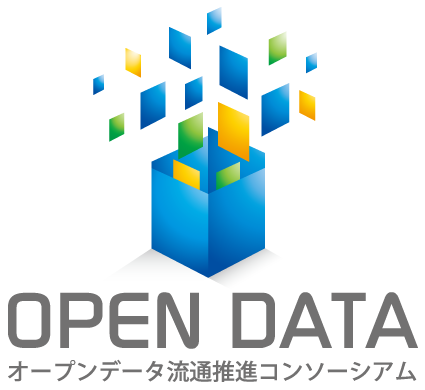